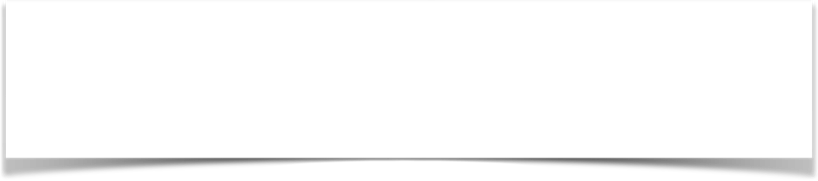 SISTEMI DI RIVELAZIONE AD ASPIRAZIONE
I TUOI PARTNER 
PER LA SICUREZZA
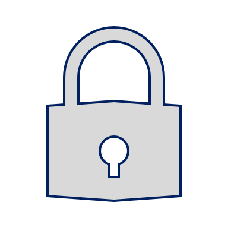 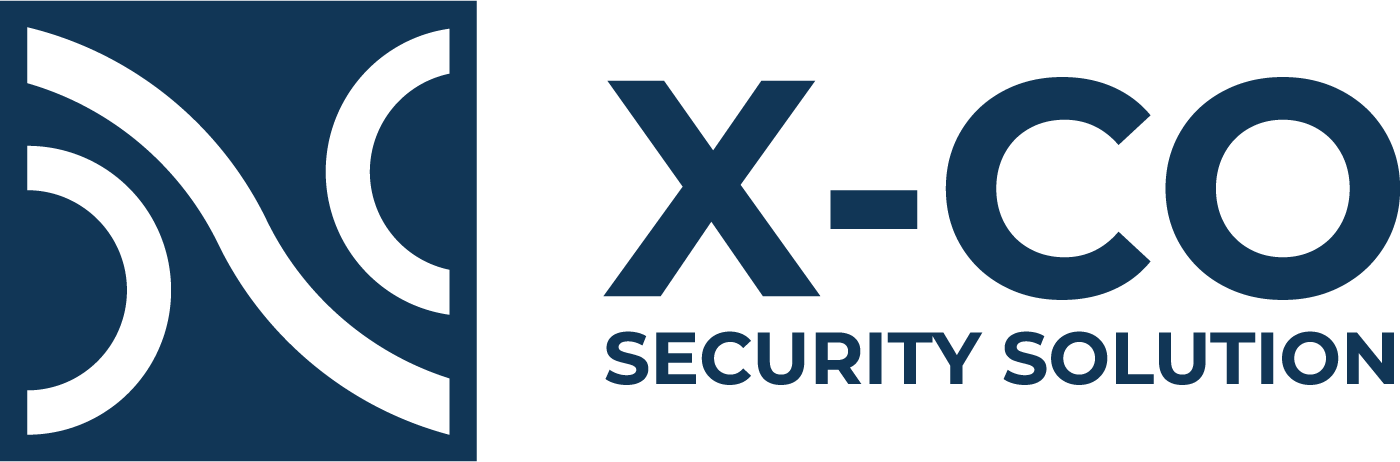 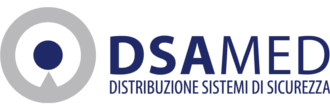 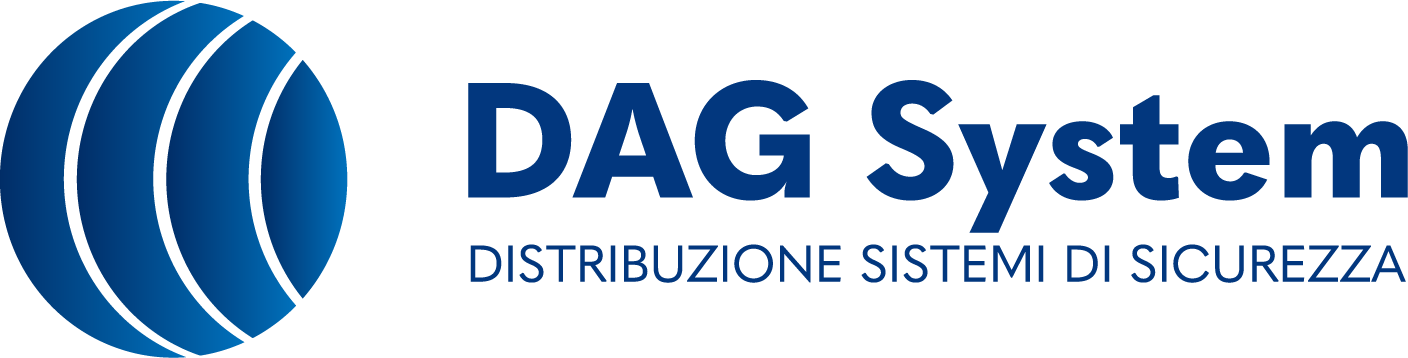 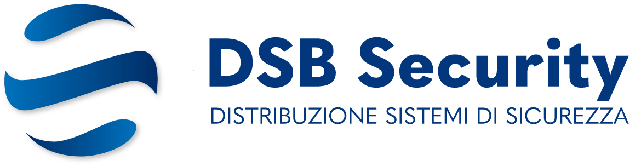 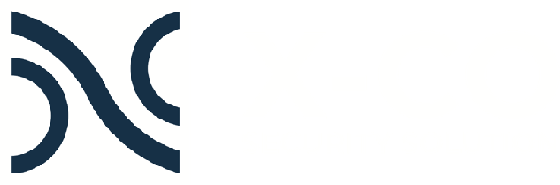 SISTEMI DI RIVELAZIONE AD ASPIRAZIONE



PROGETTAZIONE, INSTALLAZIONE ED ESERCIZIO



     - VECCHIA NORMA UNI 9795 - da pagina 29 a pagina 31

     - NUOVA NORMA UNI 9795 - da pagina 55 a pagina 72
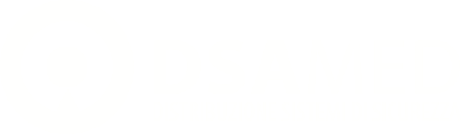 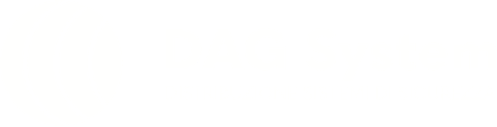 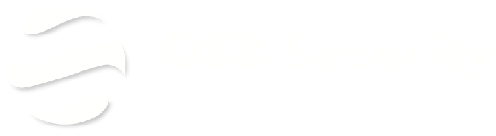 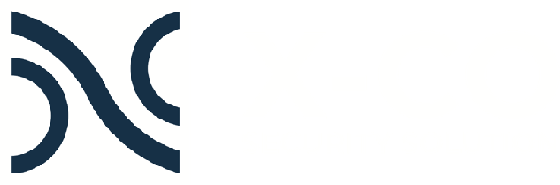 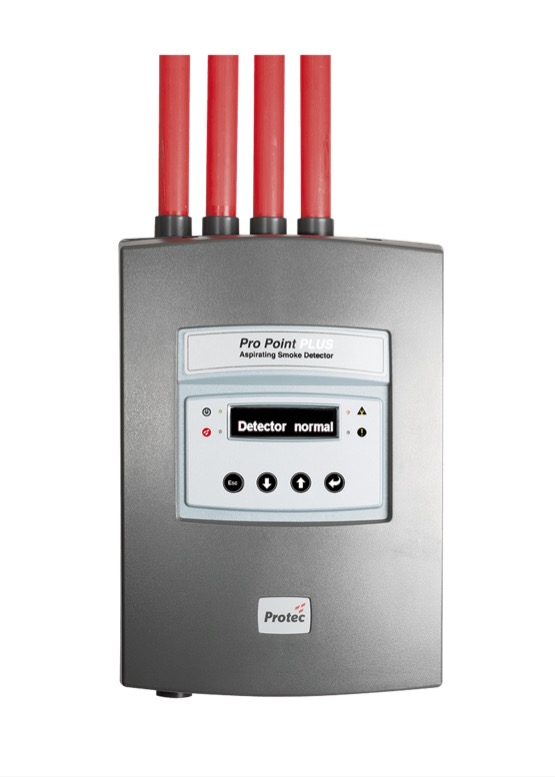 Caratteristiche principali

Da 1 a 4 camere ottiche per aspiratore (fino a 4 zone di allarme identificabili separatamente)
Camera ottica SCD altamente performante
Display LCD multi funzioni e menù multi lingua
Installazione semplice e programmazione che generalmente non necessita dell’utilizzo del pc.
Semplice configurazione set up della sensibilità (classe A,B,C) secondo la EN54
Auto-ripristino dopo un evento di allarme
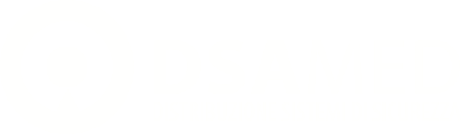 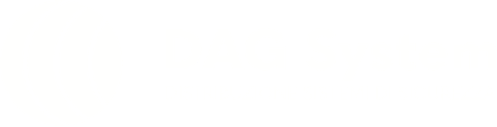 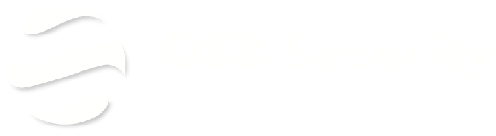 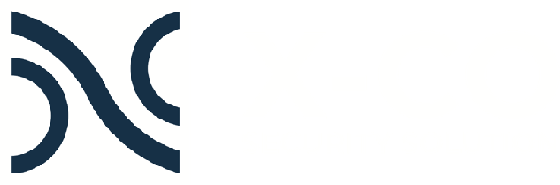 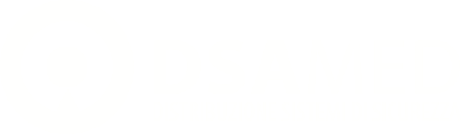 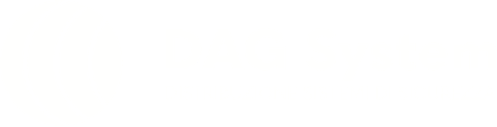 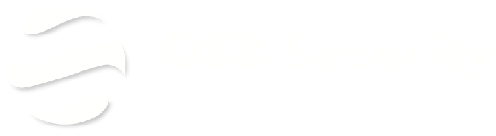 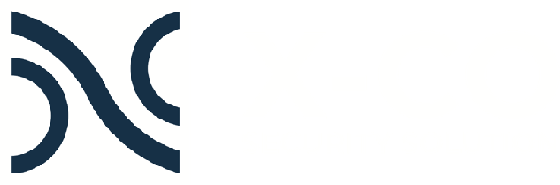 ESEMPI DI APPLICAZIONI
I sistemi di rilevazione fumi con aspirazione sono particolarmente indicati nei seguenti contesti:
Soffitti alti – Piccoli Atri
Difficoltà di manutenzione: controsoffitti/sotto pavimenti
Vani ascensore/Montacarichi
Celle frigorifereServer Room
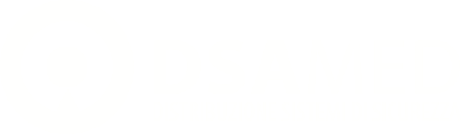 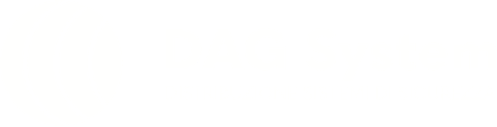 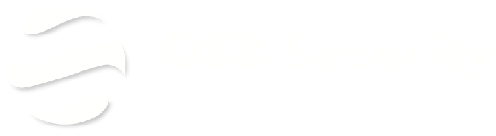 SOFFITTI ALTI  (ATRIO)
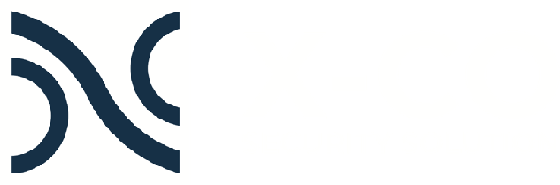 DIFFICOLTA’ DI MANUTENZIONE (controsoffitti/sottopavimenti) ​
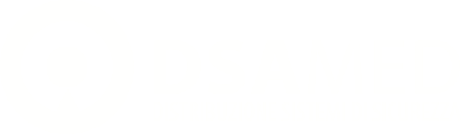 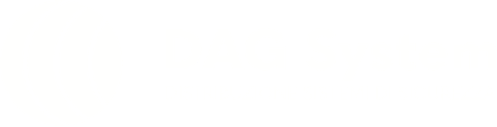 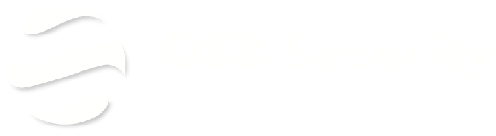 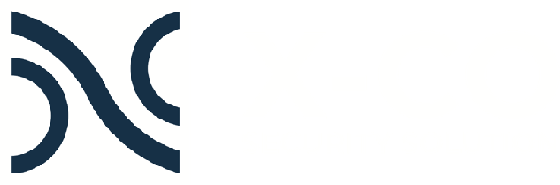 VANI ASCENSORE/MONTACARICHI
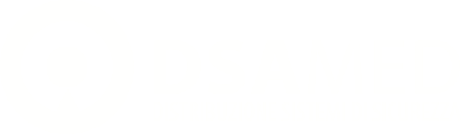 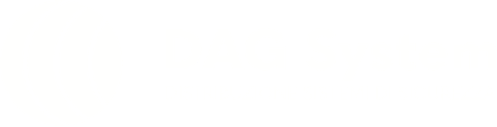 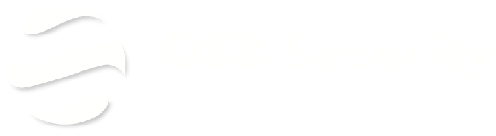 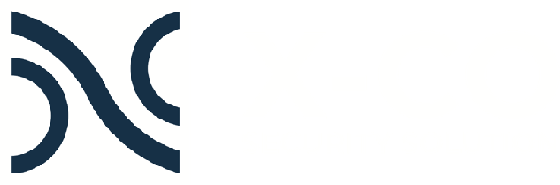 CELLE FRIGORIFERE
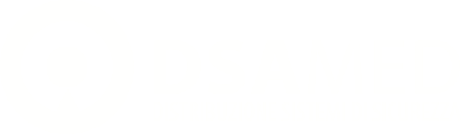 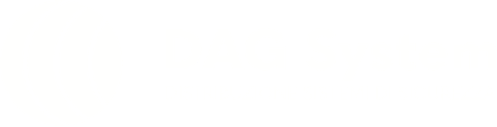 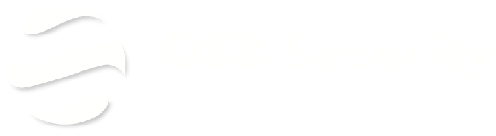 SERVER ROOM
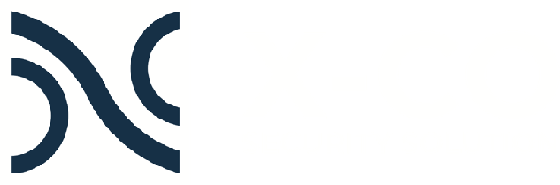 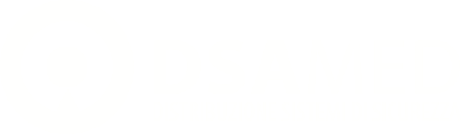 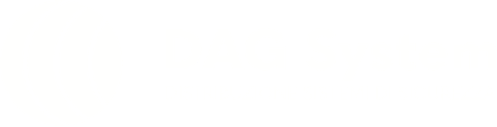 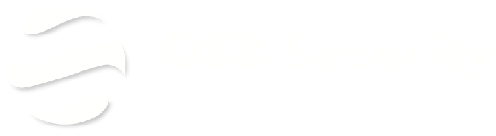 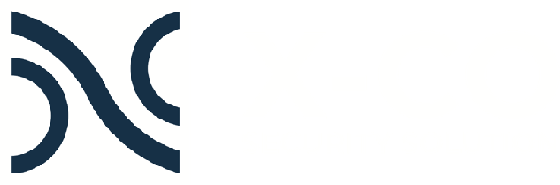 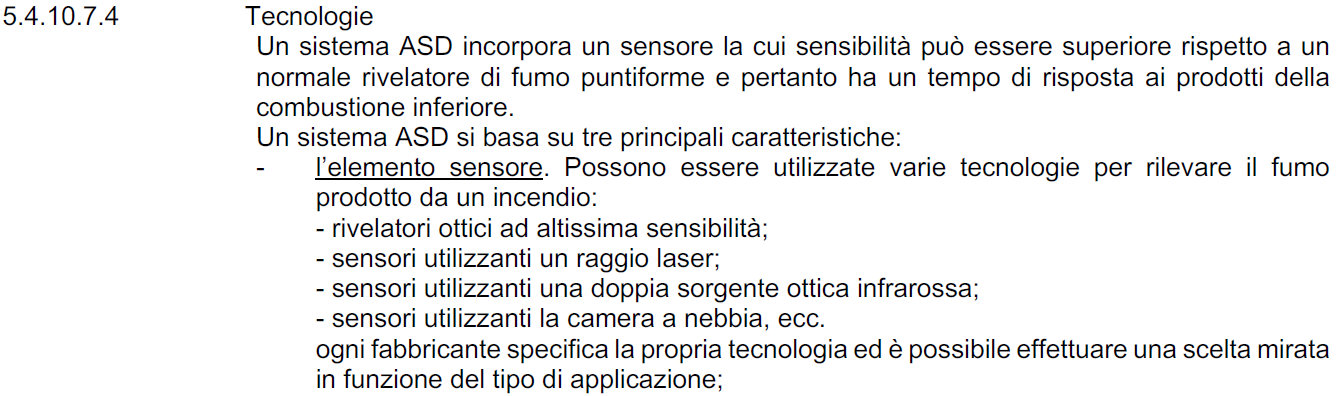 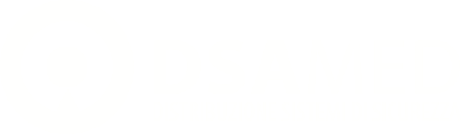 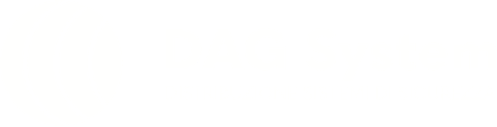 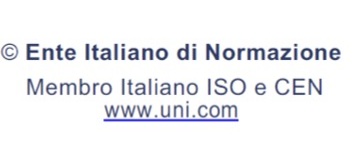 Estratto da UNI 9795
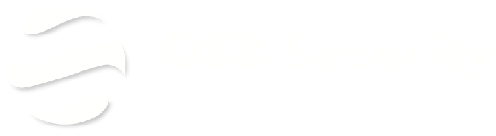 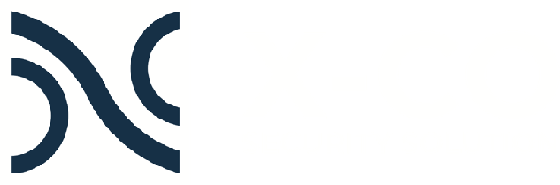 IL SISTEMA RILEVAZIONE INCENDIO AD ASPIRAZIONE IBRIDO: le origini
Nel 1911 Charles Thomson Rees Wilson, fisico scozzese, 
inventò la “camera a nebbia di espansione” (Cloud Chamber) 
per la quale fu insignito del Nobel nel 1927. 
Tale scoperta, che si rivelò basilare per l’individuazione di 
alcune particelle atomiche, consta di una speciale camera  
che attraversata da una particella ionizzata condensa il 
vapore acqueo sugli ioni risultanti rendendo la scia della 
particella visibile.

 (fonte Wikipedia)
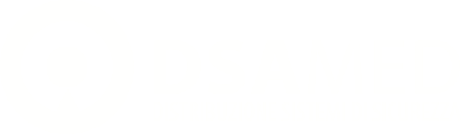 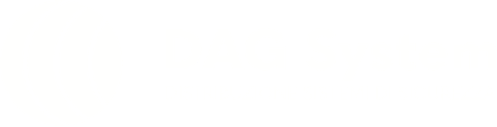 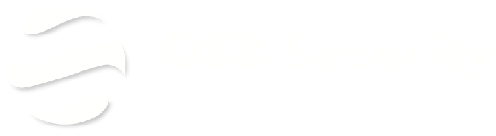 PRINCIPIO FUNZIONAMENTO CAMERA A NEBBIA
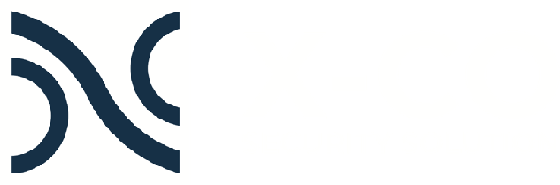 CARATTERISTICHE PRINCIPALI
il primo e unico sistema di rilevazione ad aspirazione combinato per la segnalazione di fuoco e fumo.
tecnologia primaria di rilevazione fuoco 
tecnologia secondaria di rilevazione fumo
algoritmo HYBRID SMART SIGNAL per identificare gli allarmi desiderati ed eliminare i falsi.
display LCD multi funzioni touch screen a colori
web server per gestione remota
possibilità di connettere fino a 6 telecamere IP per la supervisione
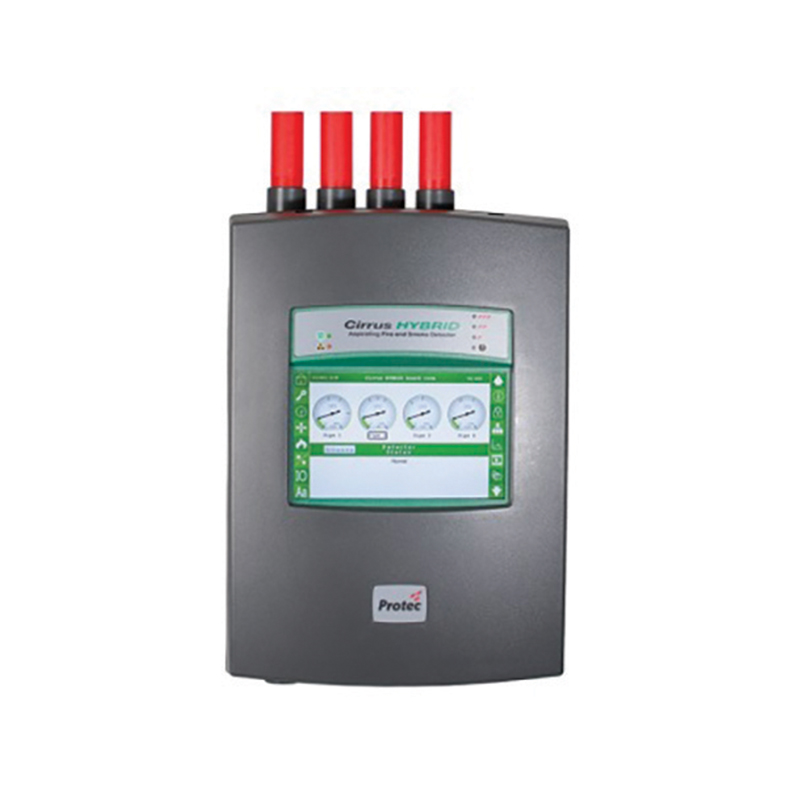 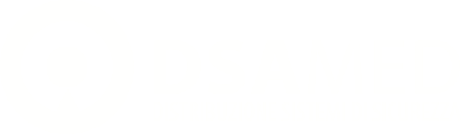 Sistema di aspirazione Hybrid - Circus Hybrid Italian
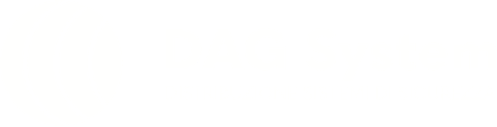 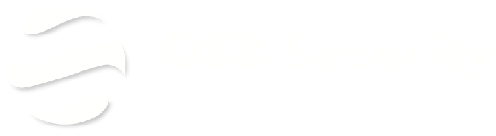 CIRRUS HYBRID ITALIAN
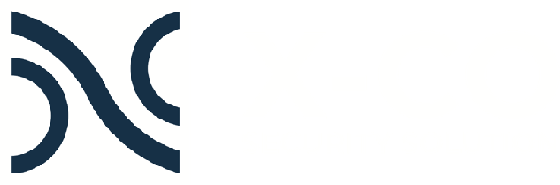 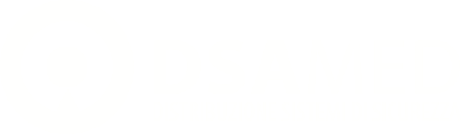 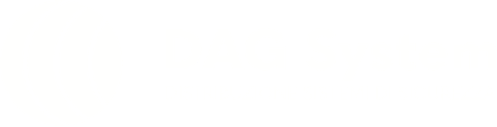 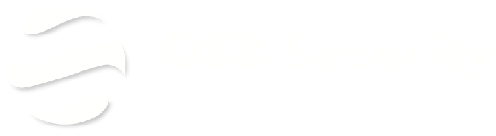 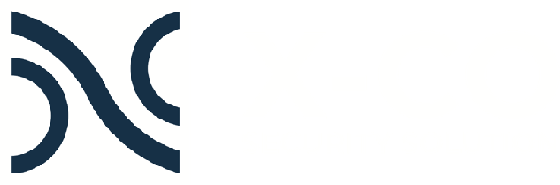 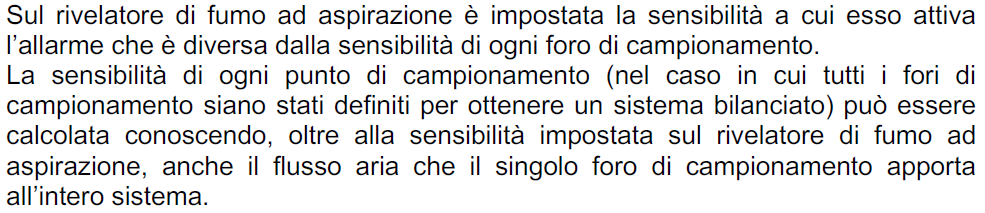 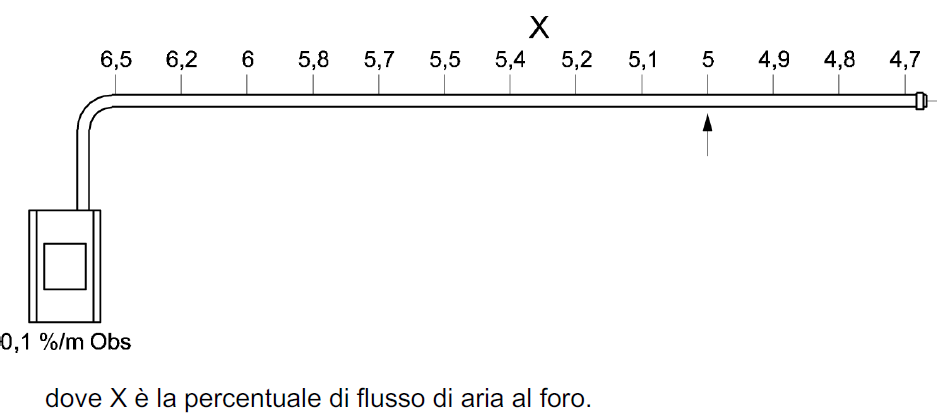 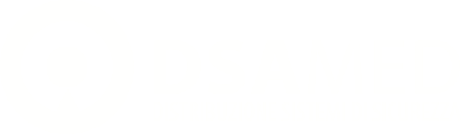 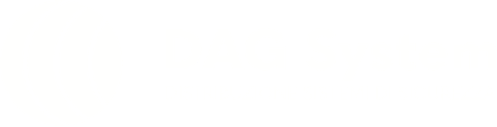 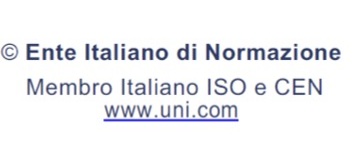 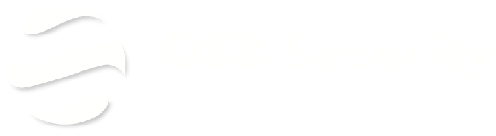 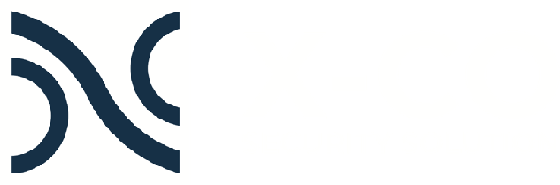 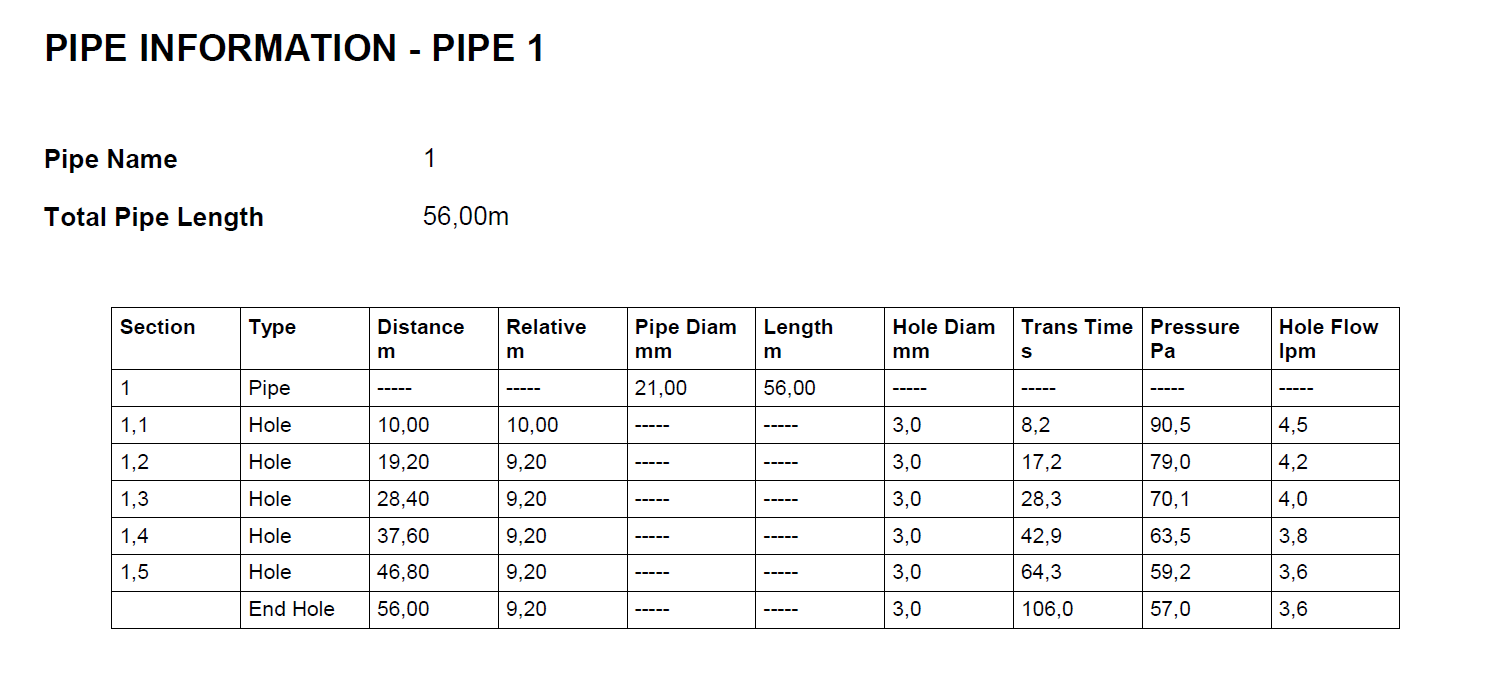 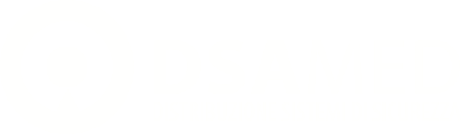 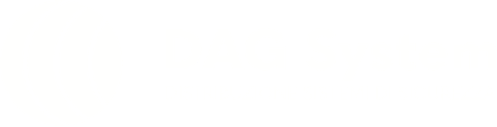 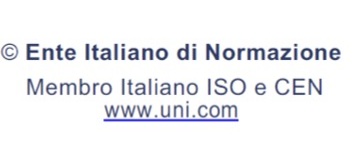 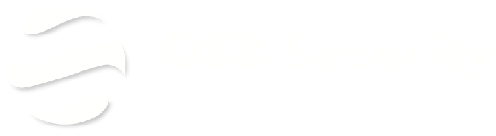 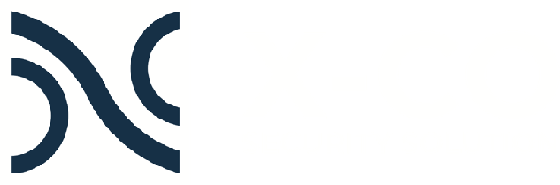 LA VELOCITA’ DIPENDE DALL’ AUTO O DALLA STRADA?
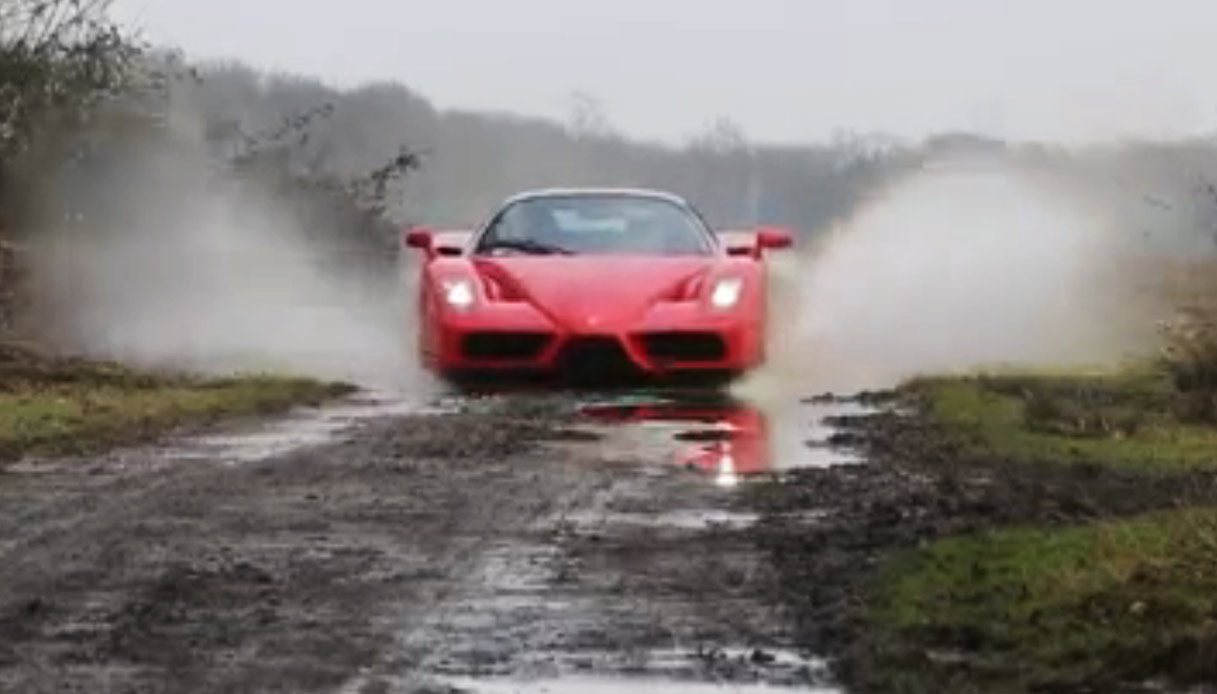 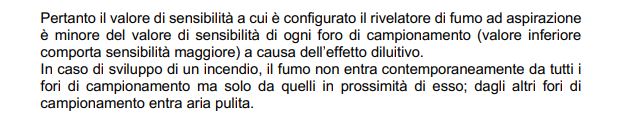 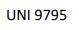 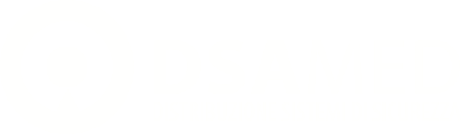 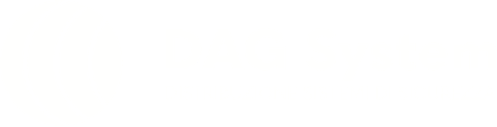 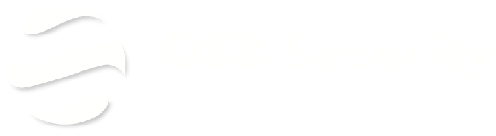 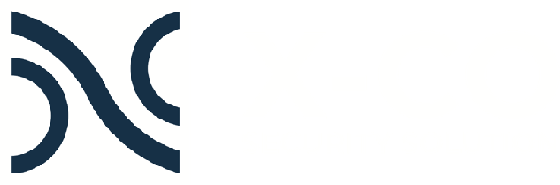 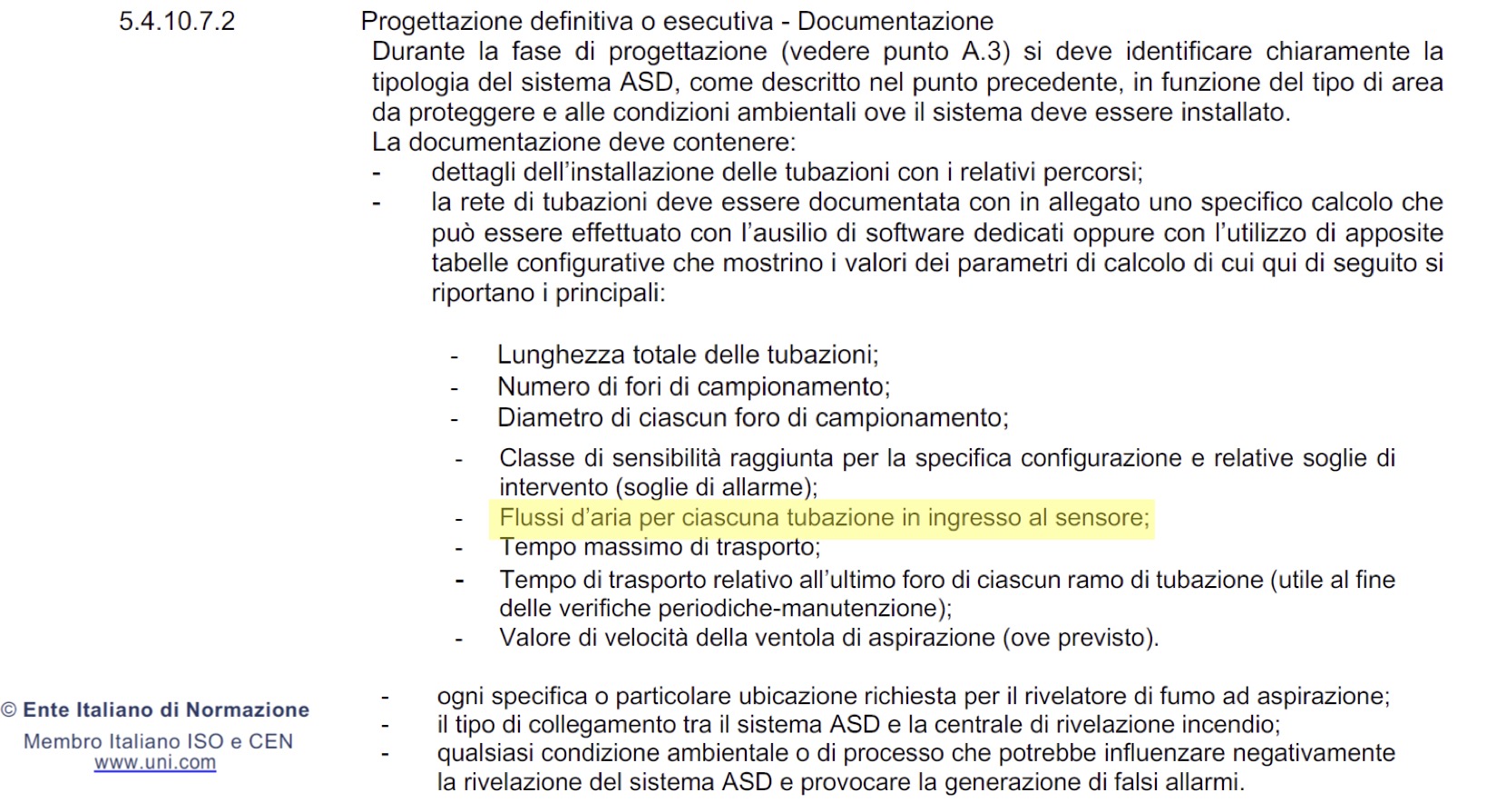 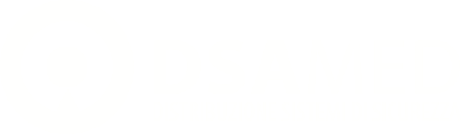 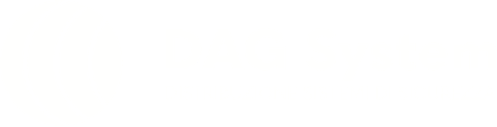 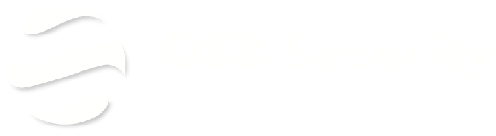 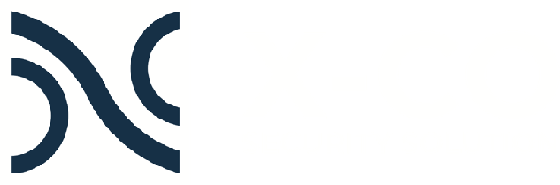 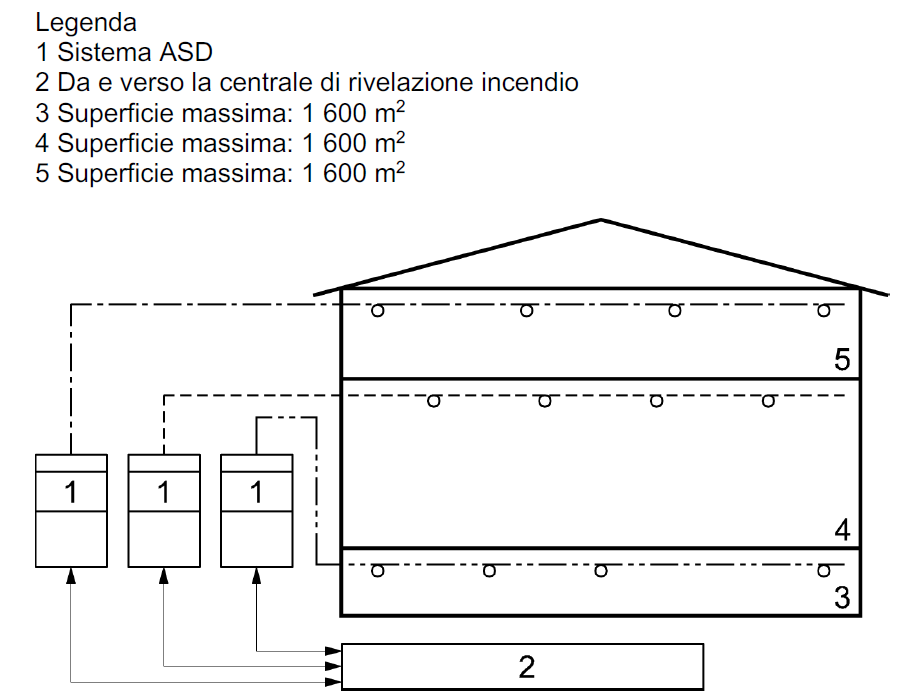 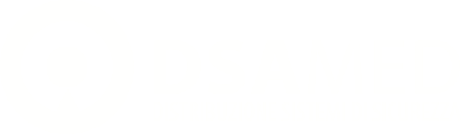 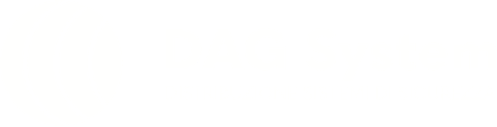 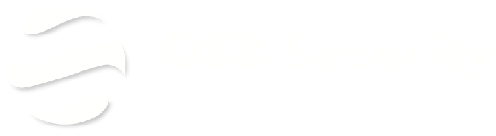 * fa eccezione un unico ambiente MAX 20 mq
UNO TRA I PIU’ IMPORTANTI VANTAGGI DI UN SISTEMA DI ASPIRAZIONE :
FACILITA’ E COSTI RIDOTTI DI MANUTENZIONE
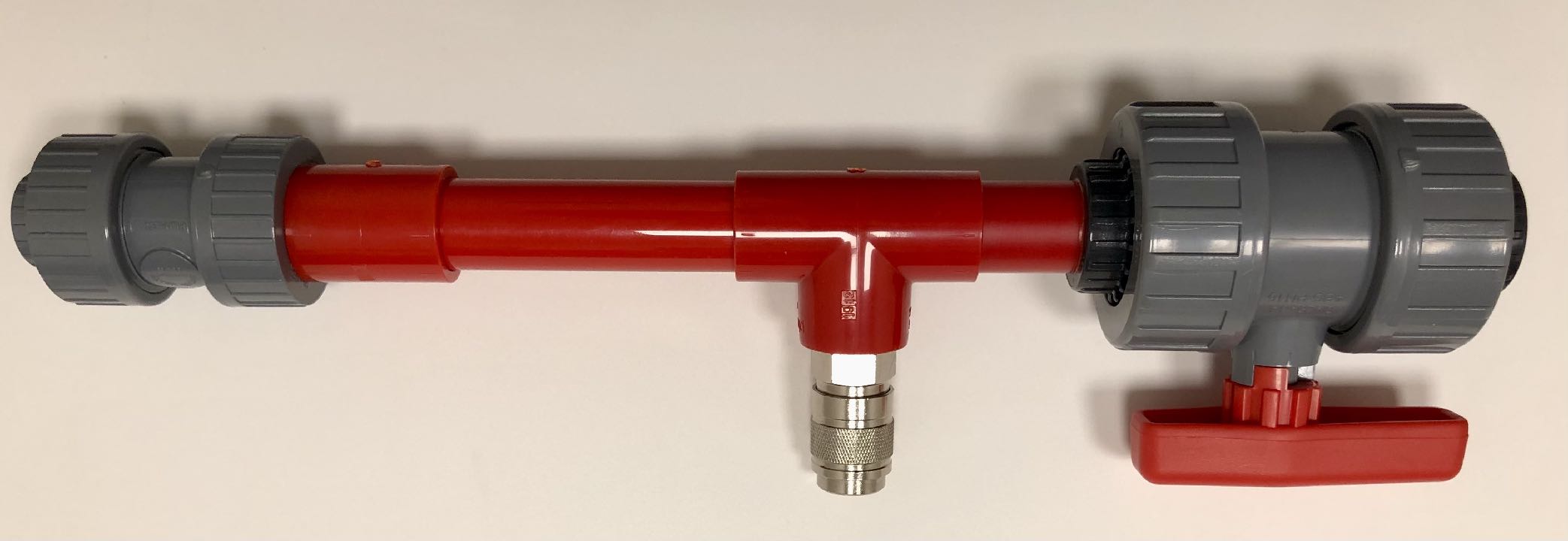 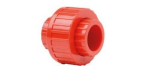 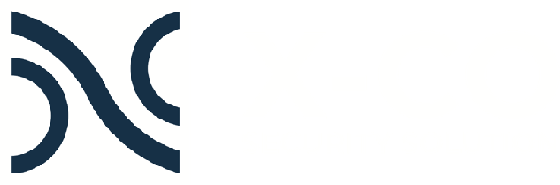 ACCESSORI ASPIRAZIONE
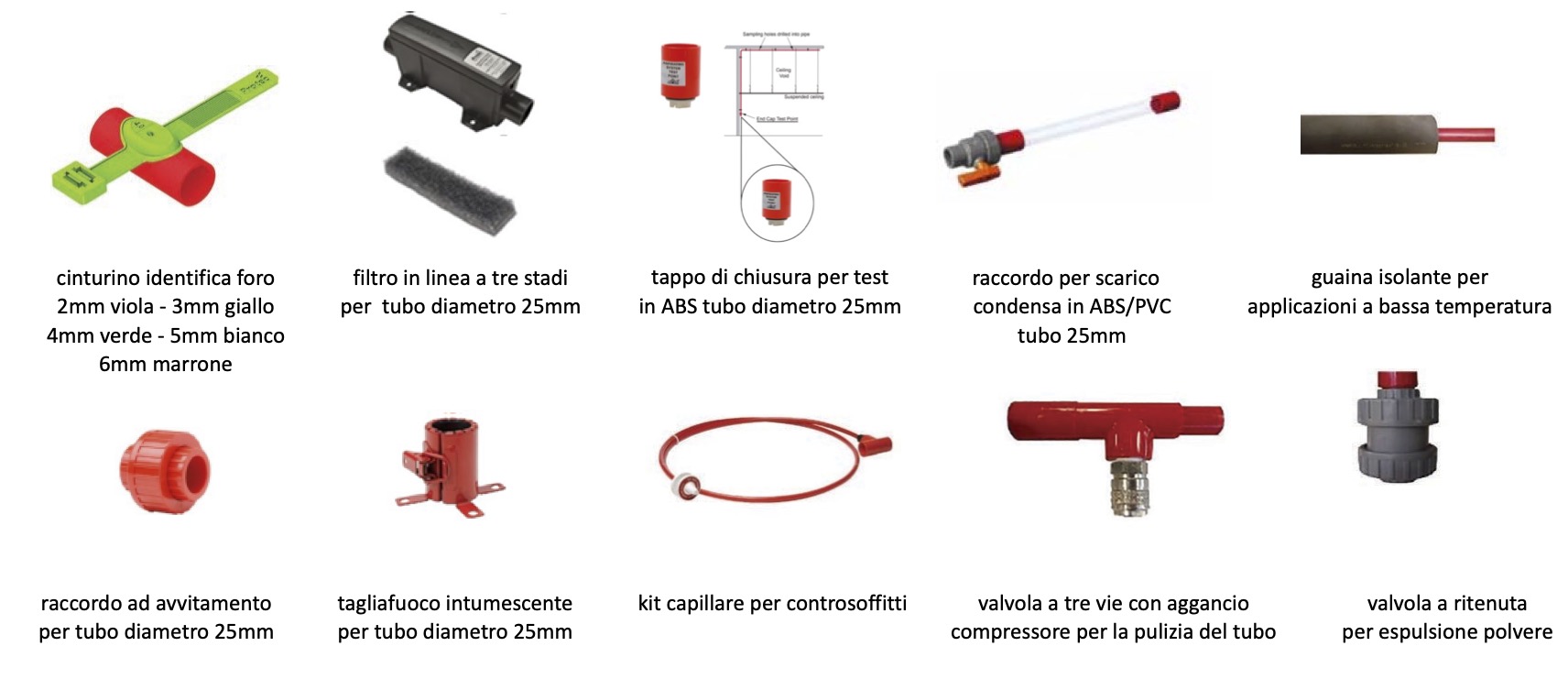 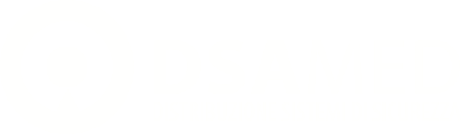 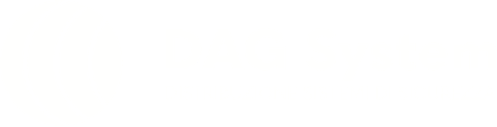 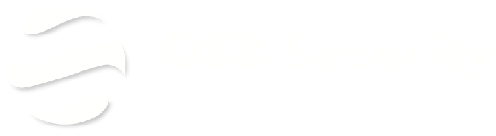 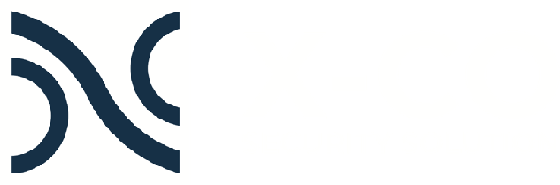 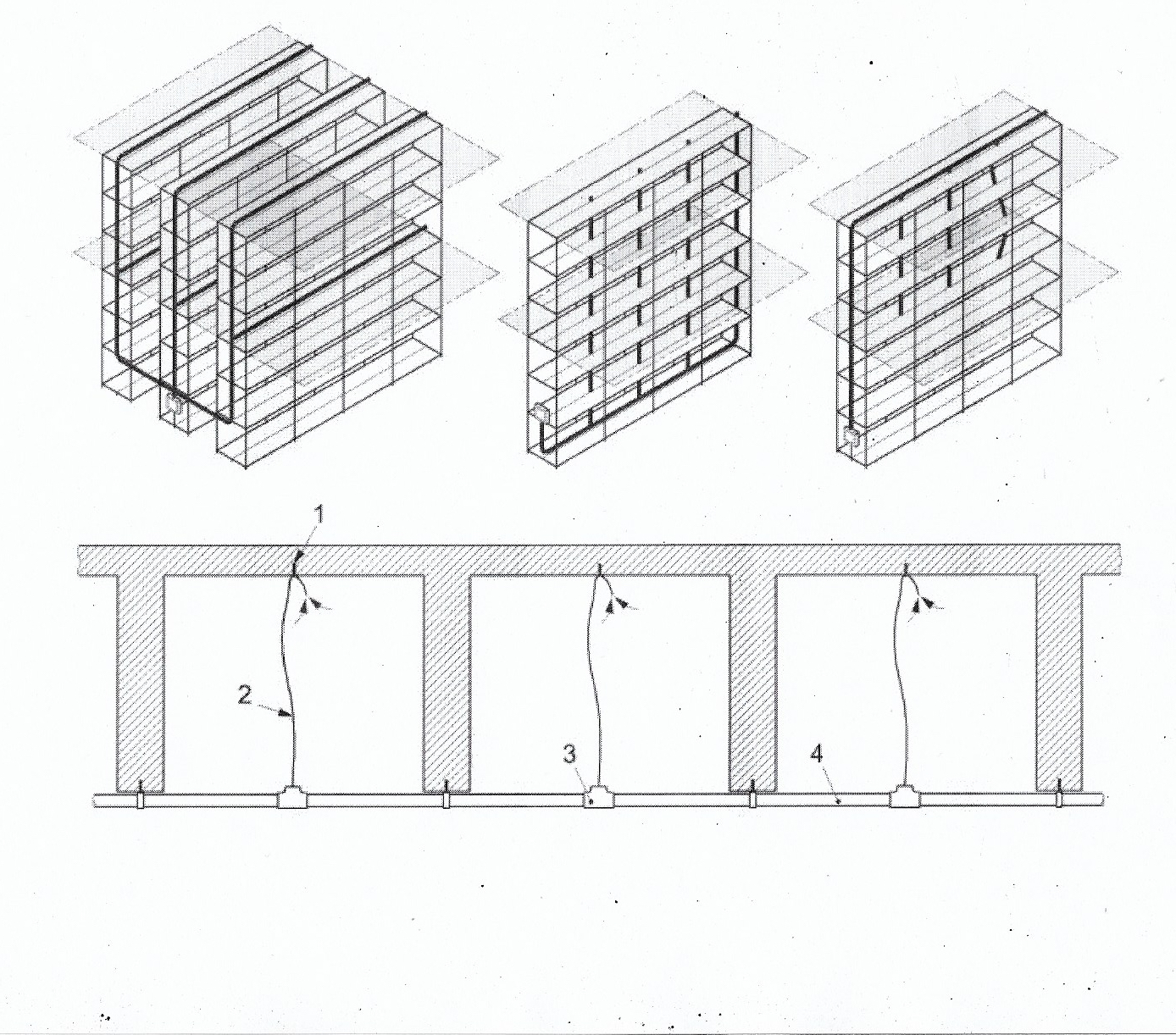 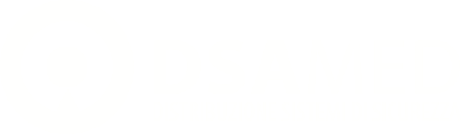 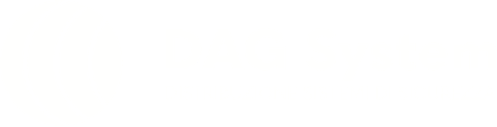 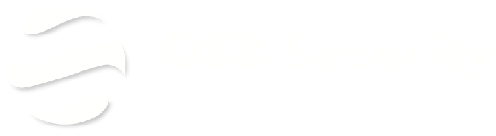 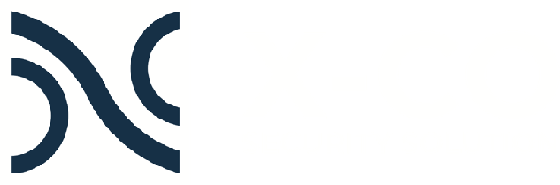 SISTEMI RILEVAZIONE INCENDIO VIA RADIO



NORMATIVE DI RIFERIMENTO



     - VECCHIA NORMA UNI 9795
     - EN54-24 e EN54-18
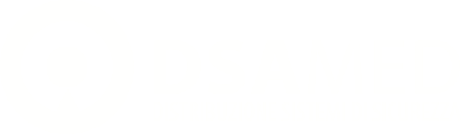 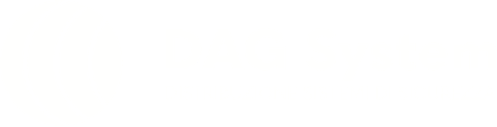 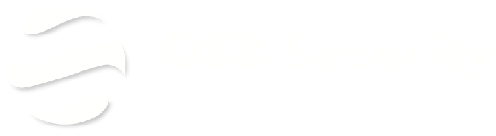 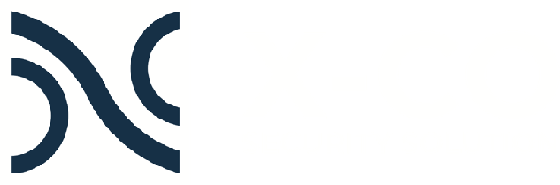 Sensore via radio ottico, termico, multicriterio
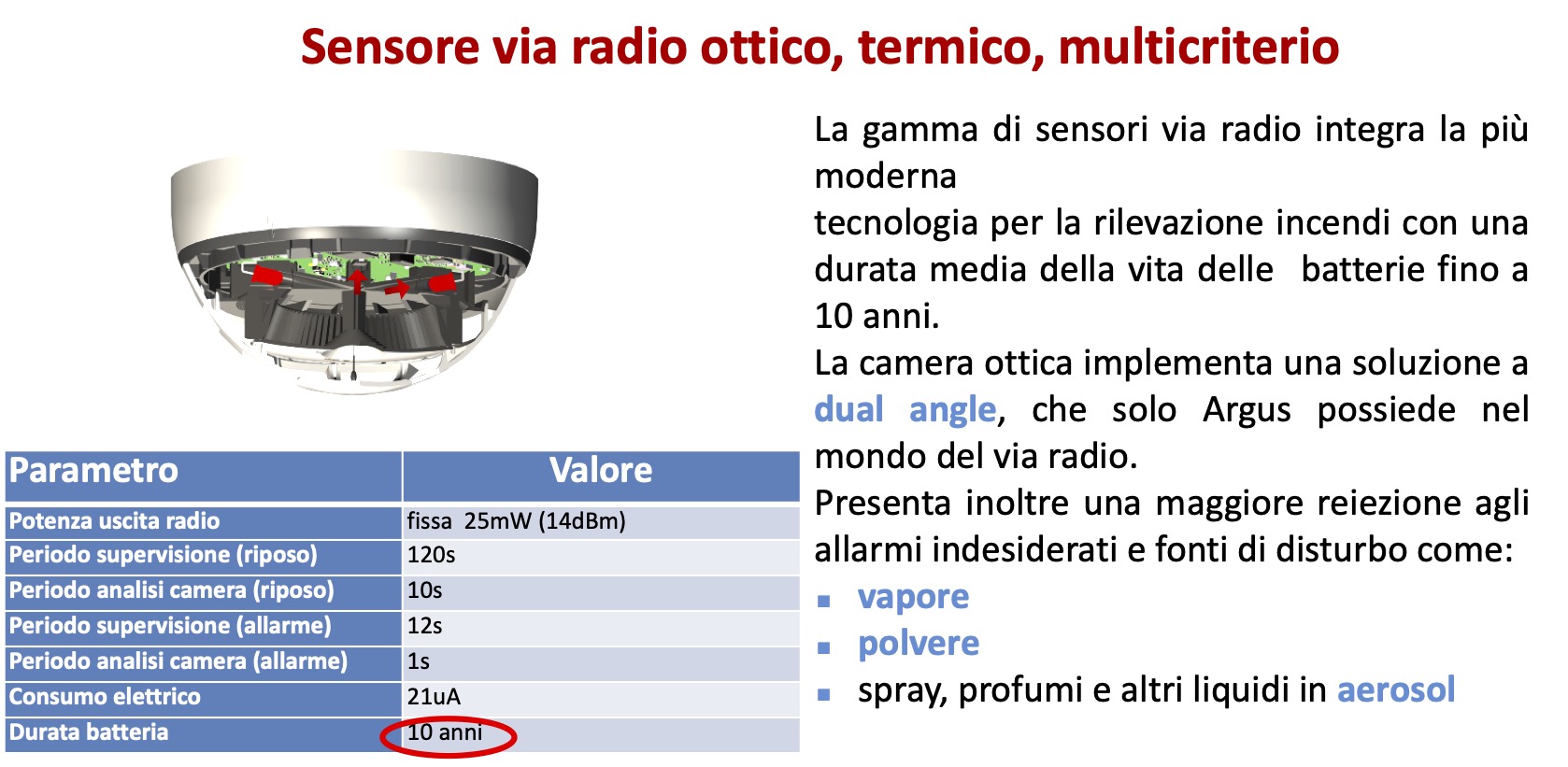 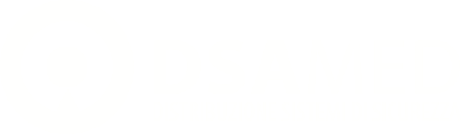 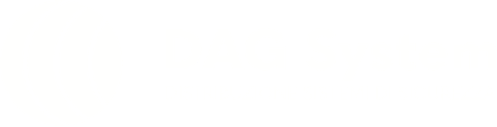 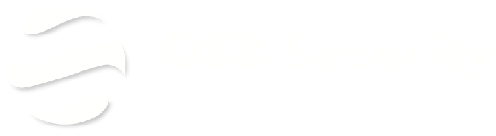 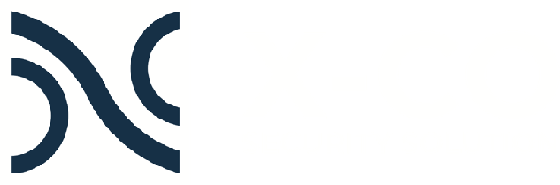 Pulsante via radio
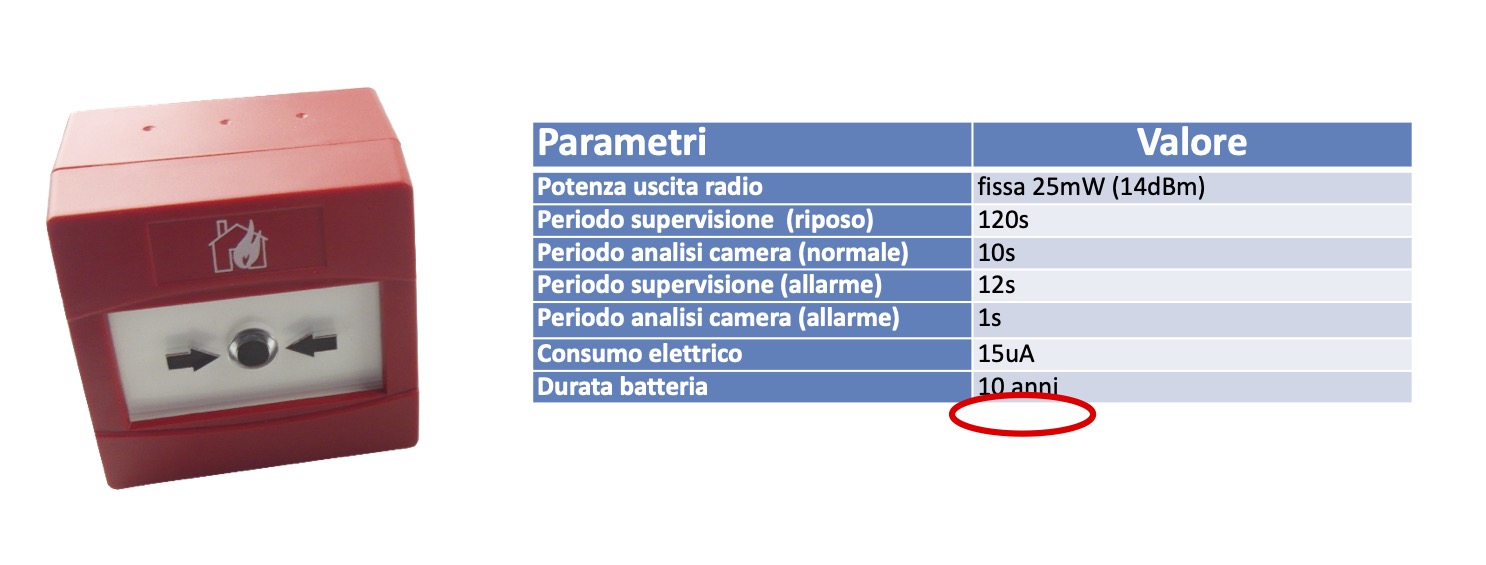 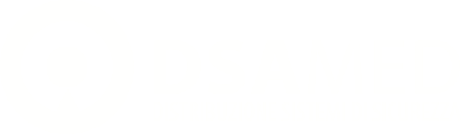 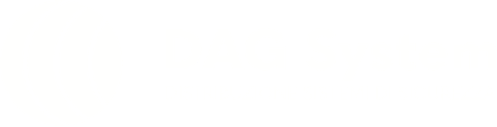 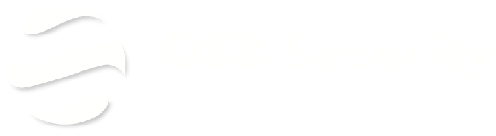 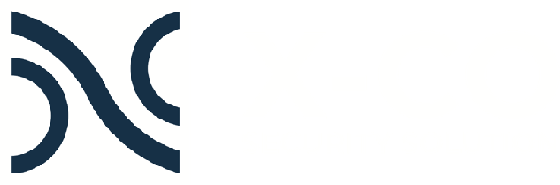 Moduli radio flessibili
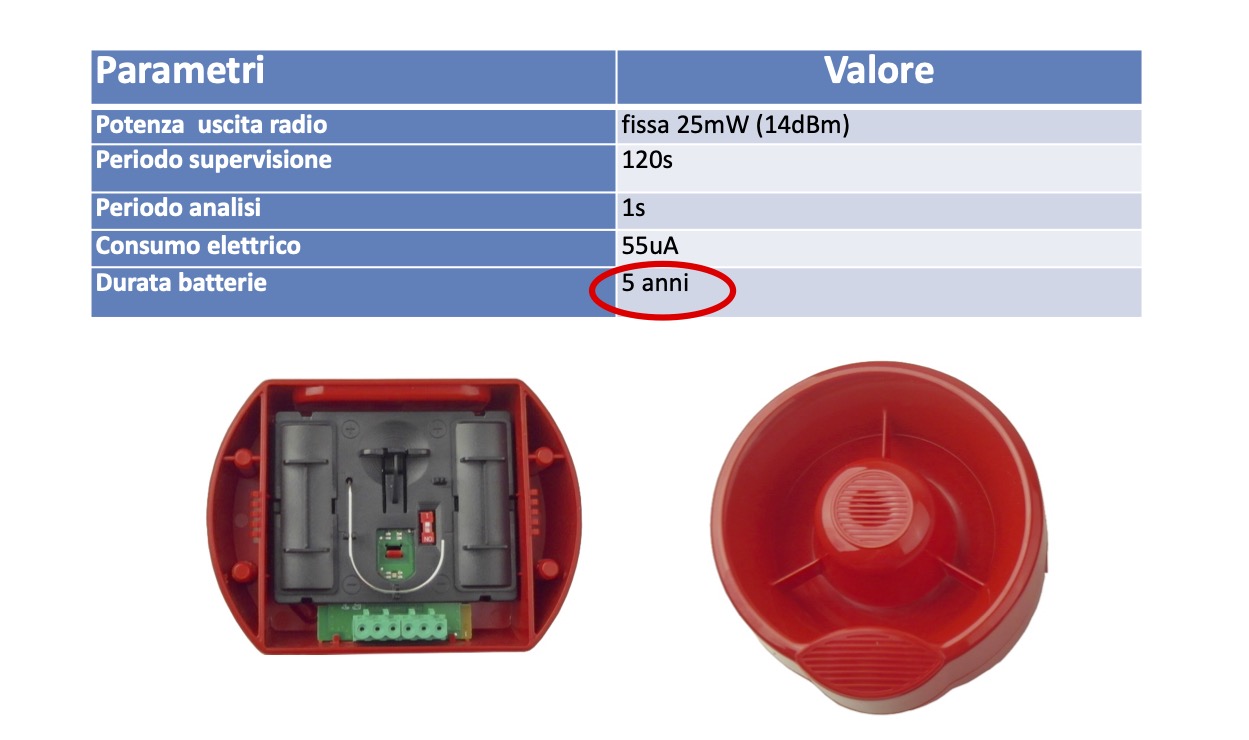 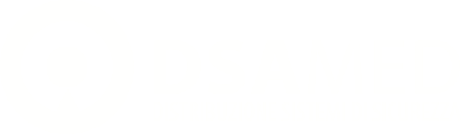 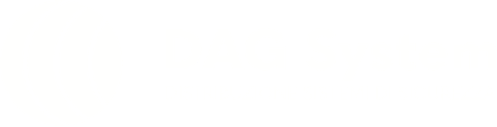 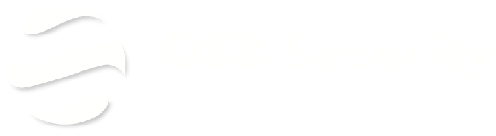 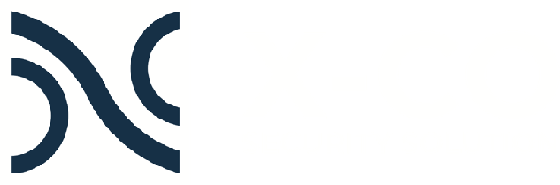 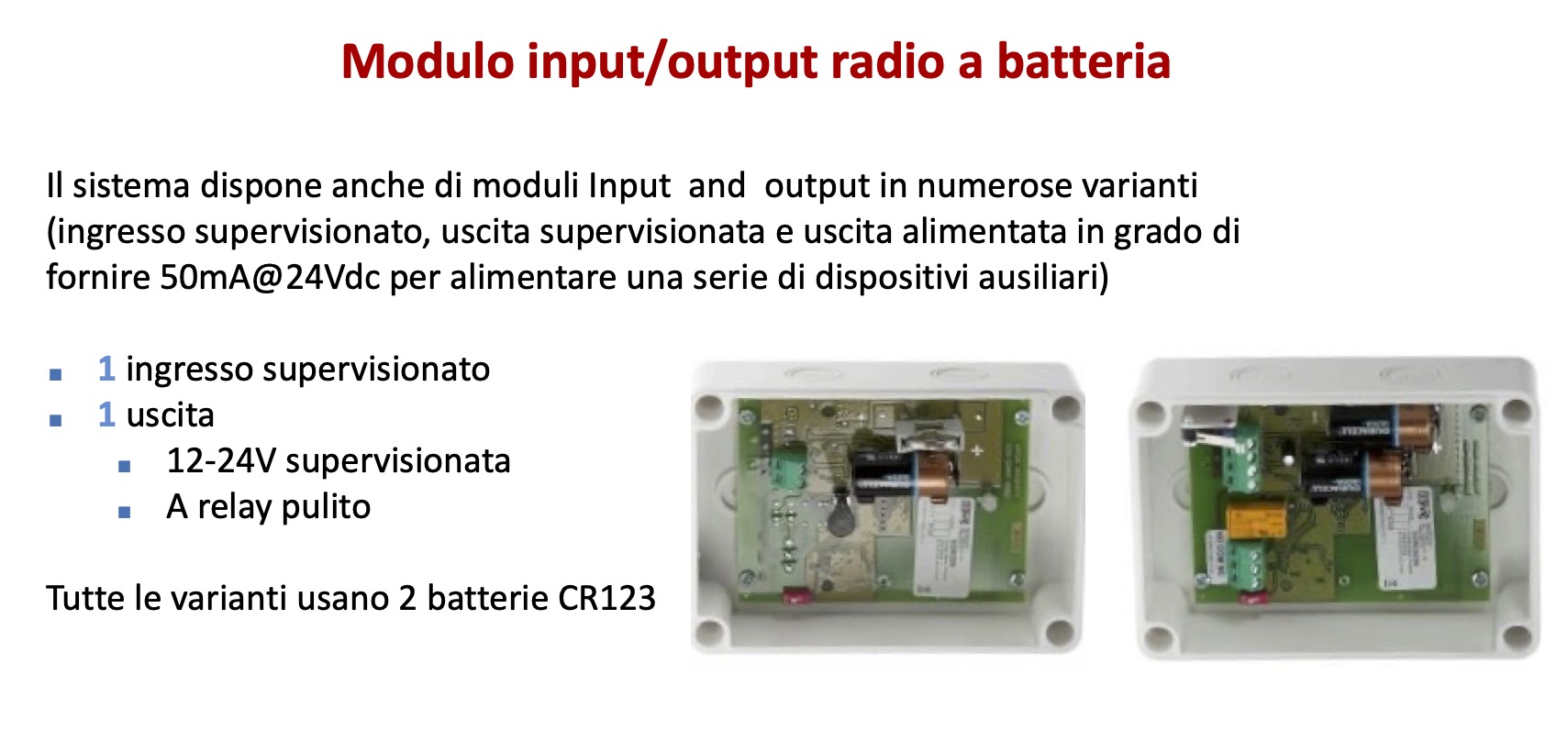 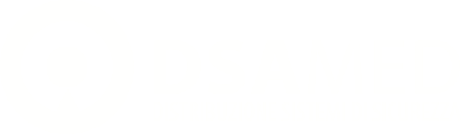 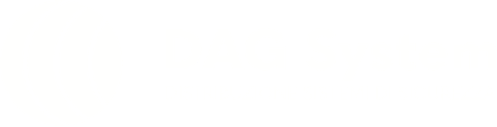 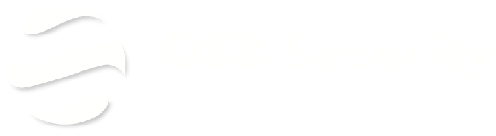 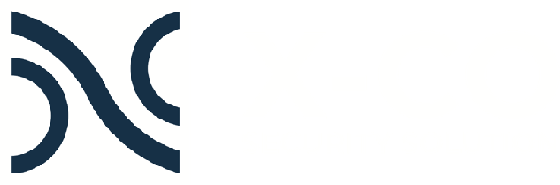 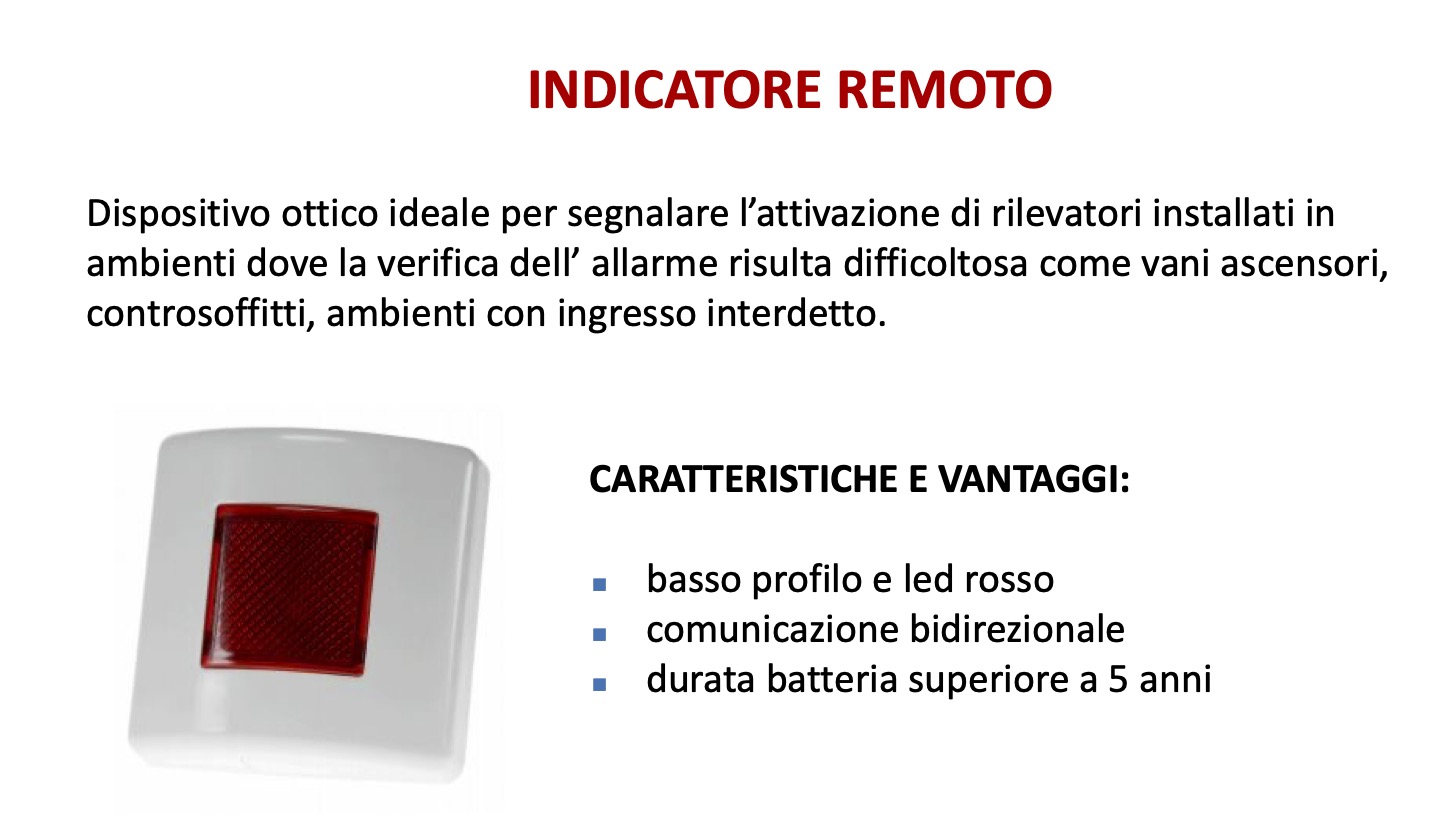 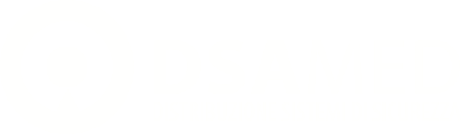 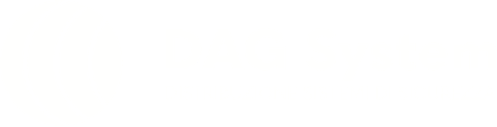 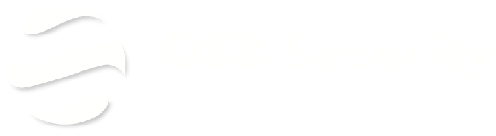 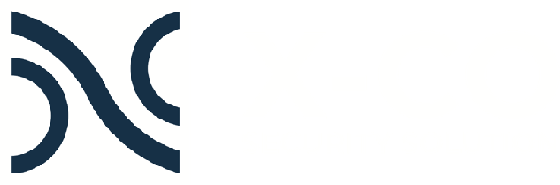 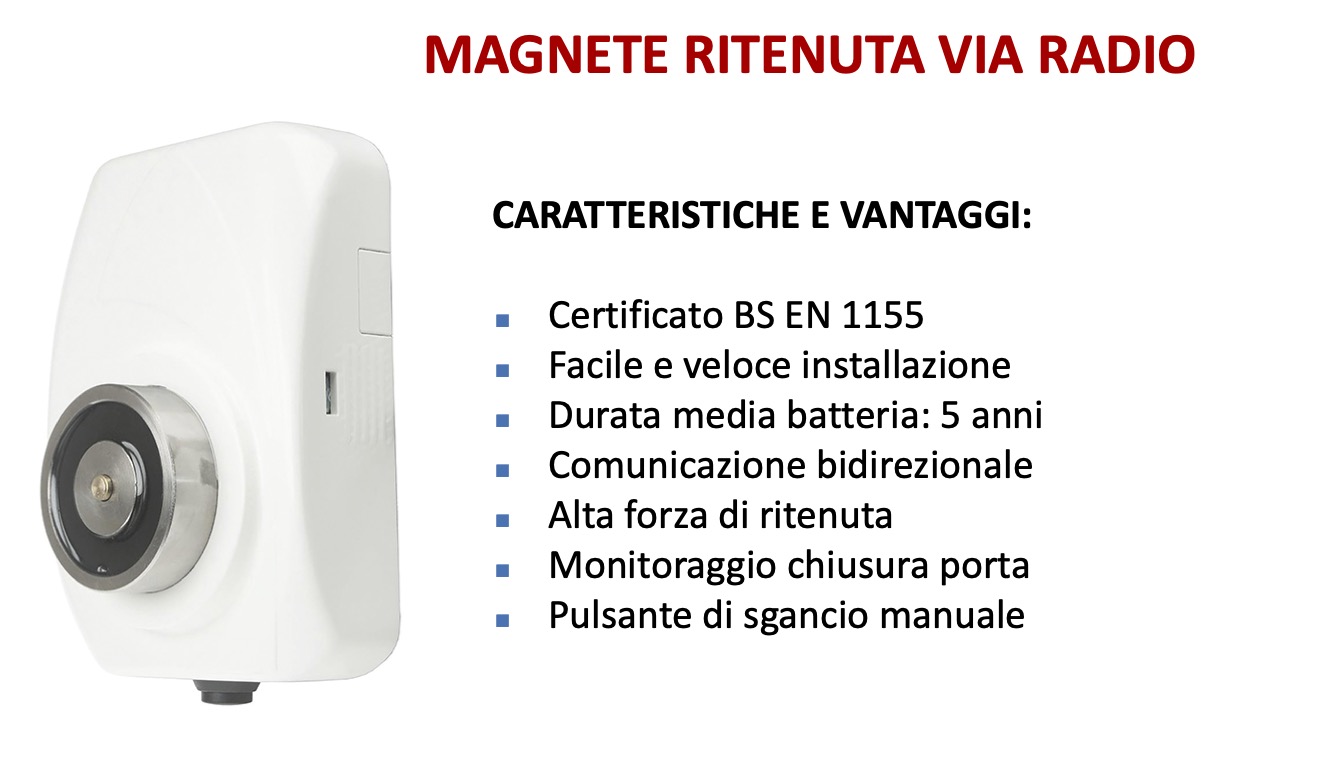 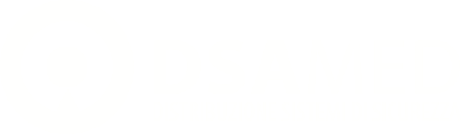 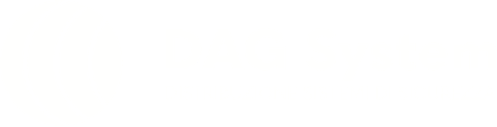 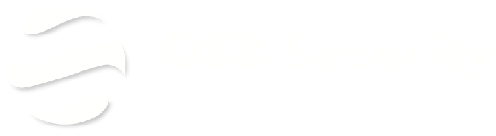 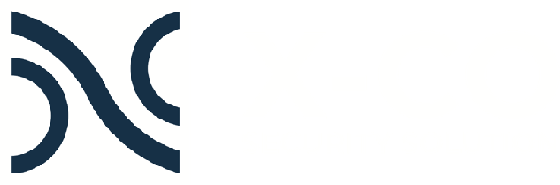 Base ottico acustica per sensori
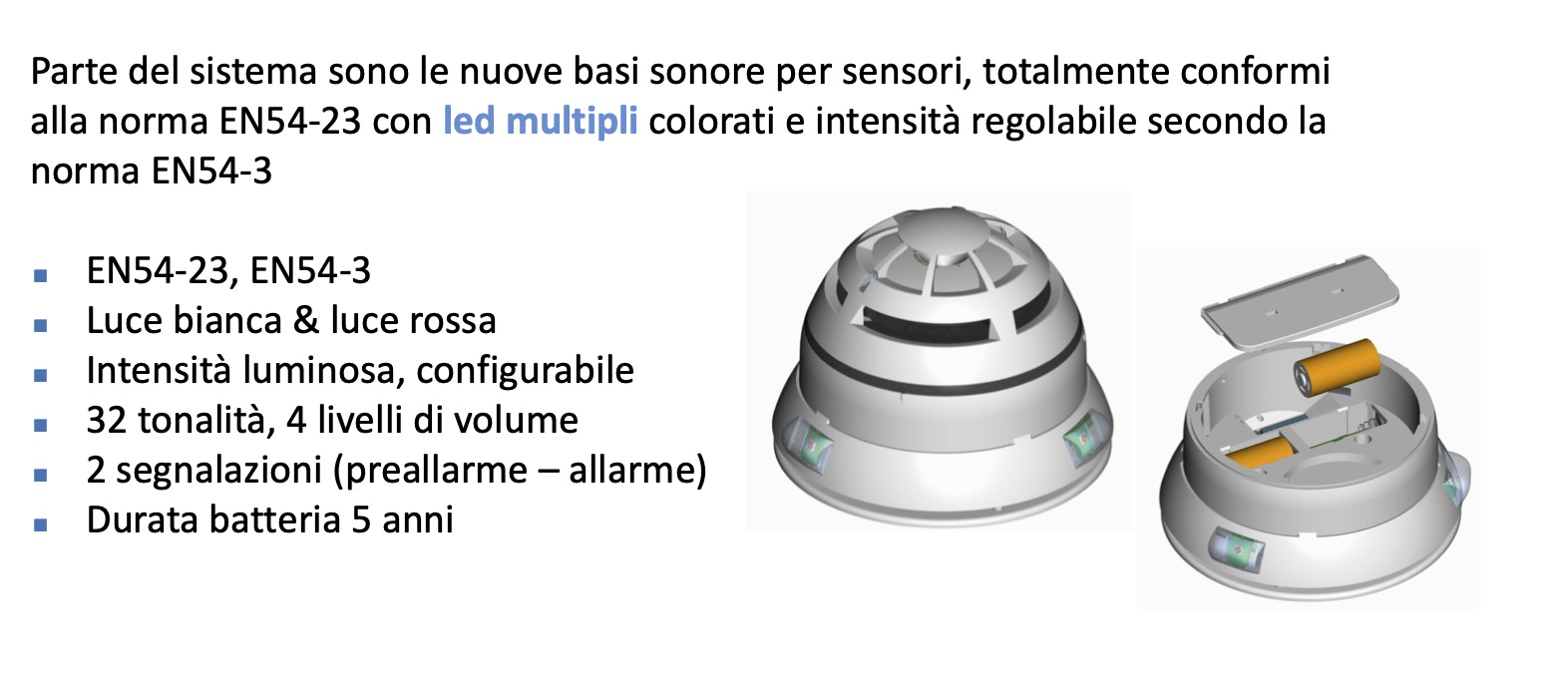 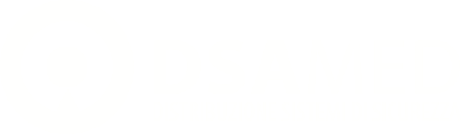 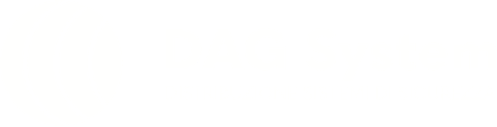 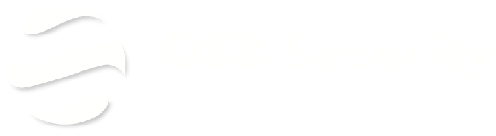 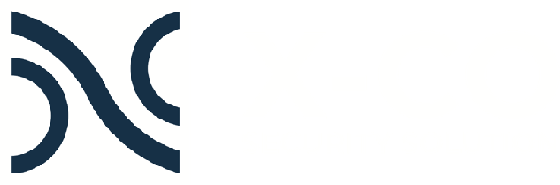 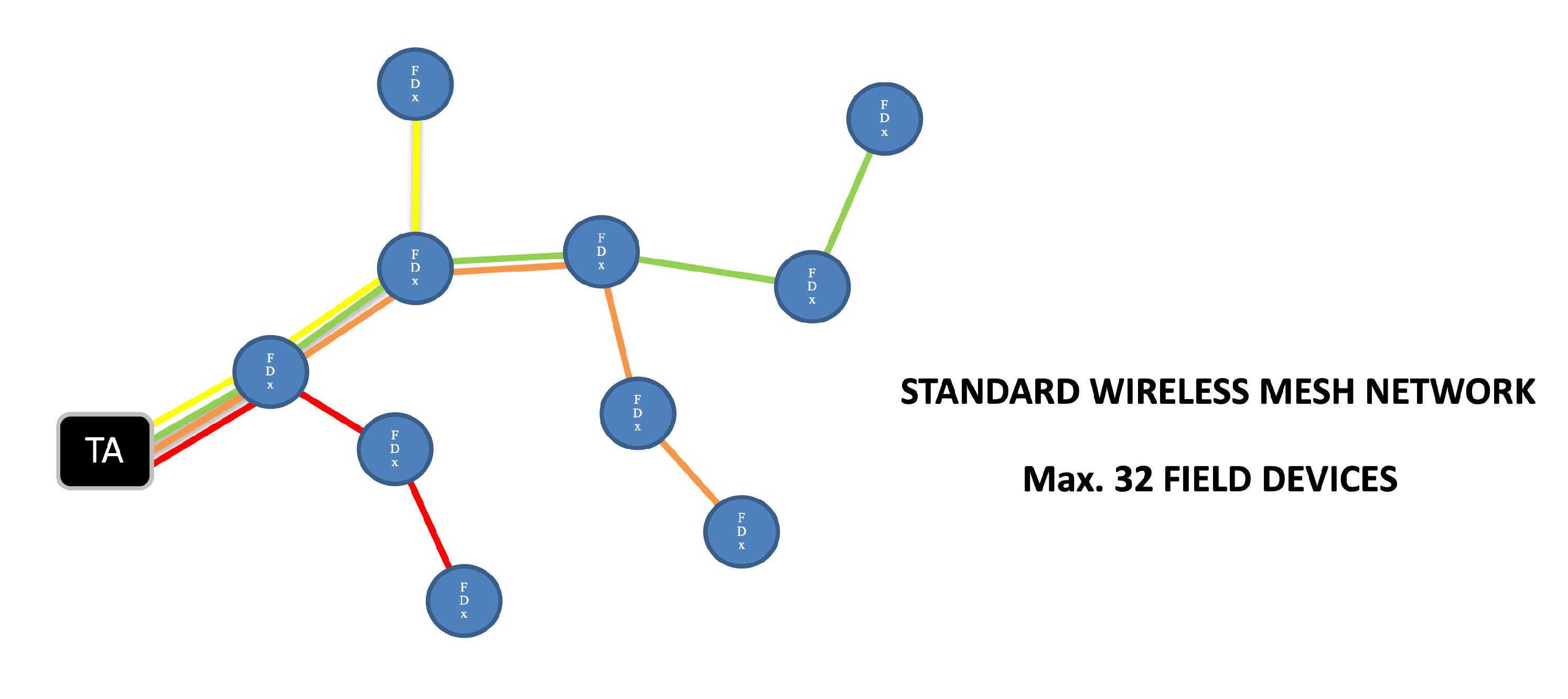 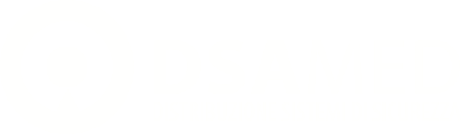 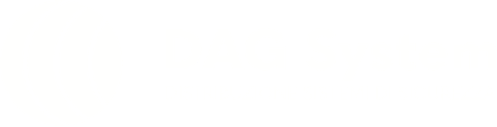 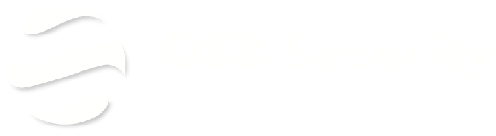 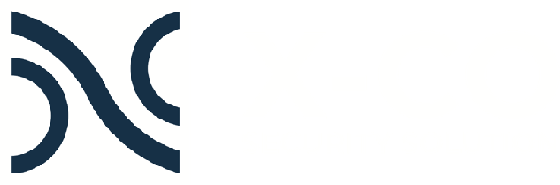 TECNOLOGIA TAURUS
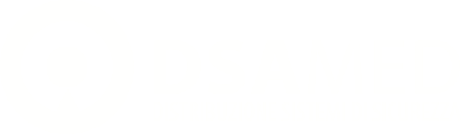 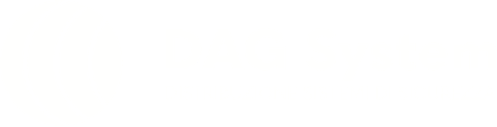 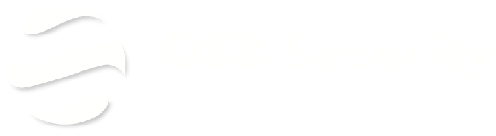 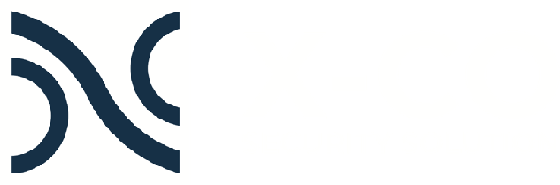 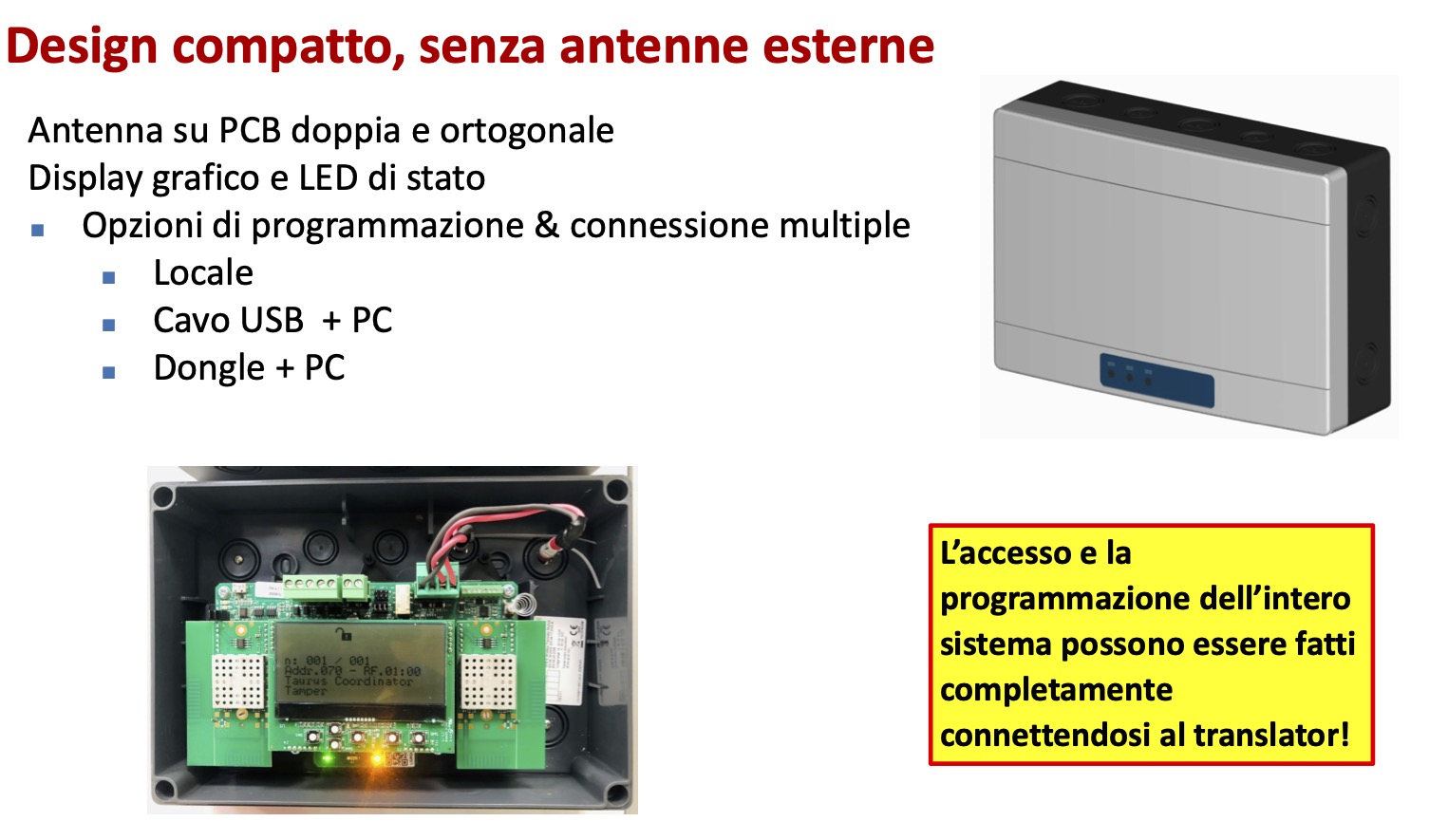 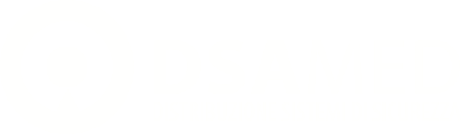 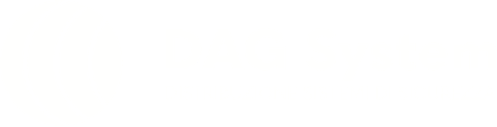 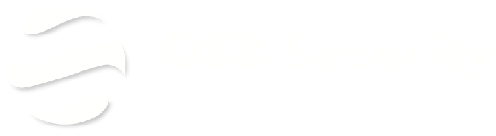